Figure 5. GPe stimulation increase sleep. (A) “a and b” sections were immunostained with mCherry to verify the ...
Cereb Cortex, Volume 26, Issue 4, April 2016, Pages 1430–1439, https://doi.org/10.1093/cercor/bhu241
The content of this slide may be subject to copyright: please see the slide notes for details.
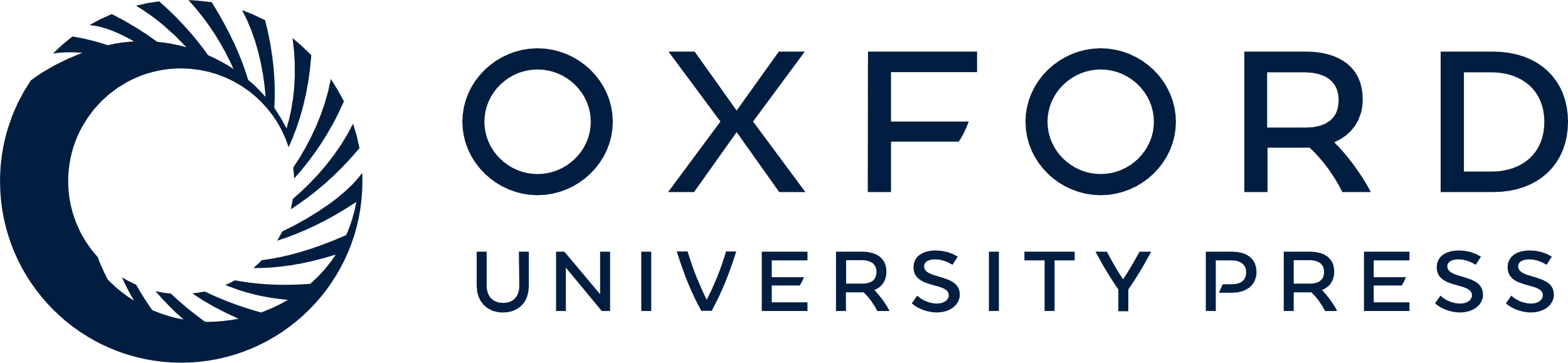 [Speaker Notes: Figure 5. GPe stimulation increase sleep. (A) “a and b” sections were immunostained with mCherry to verify the expression and injection site of the AAV. “a” shows the location of AAV–ChR2–mCherry in the bilateral GPe. “b” higher magnification of the square region indicated in “a.” The arrows indicate the cannula tip above the GPe; “c and d” sections were immunostained with c-Fos to estimate the ranges of optogenetic stimulations. The arrow in “c” indicates the cannula tip above the GPe. Dotted line indicated the boundary of c-Fos expression. “d,” higher magnification of the square region indicated in “a.” (B) Total amount of wake, NREM, and REM sleep in control and 20-Hz photostimulation during 9 PM. (C) The hourly amount of NREM sleep of baseline and 20-Hz stimulation group at dark or light phase, respectively. The blue columns indicate the photostimulation period. (D) Wake, NREM, and REM sleep stage changes of baseline, 5-, 10-, and 20-Hz photostimulation in the GPe during 9 PM. (E, F, and G): Sleep-wake state transitions, number, and mean duration of wake, NREM, and REM bouts in control and 20-Hz photostimulation during 9 PM. GPe stimulation induces more transitions from NREM sleep into REM sleep and from REM sleep to wakefulness, that is, more number of REM sleep episodes occurred, while average duration of NREM sleep is significantly increase, on the contrary, the mean duration of wake bouts is decreased. (H) EEG power densities of NREM sleep of control and photostimulation at 5, 10, or 20 Hz. There was no essential difference in EEG power density during NREM sleep between 5-, 10-Hz photostimulation, and baseline. Twenty-Hertz photostimulation significantly increases slow delta power. The horizontal bar indicates where there is a statistical difference (P < 0.05). *P < 0.05, **P < 0.01.


Unless provided in the caption above, the following copyright applies to the content of this slide: © The Author 2014. Published by Oxford University Press. All rights reserved. For Permissions, please e-mail: journals.permissions@oup.com]